Engineer a Space Capsule
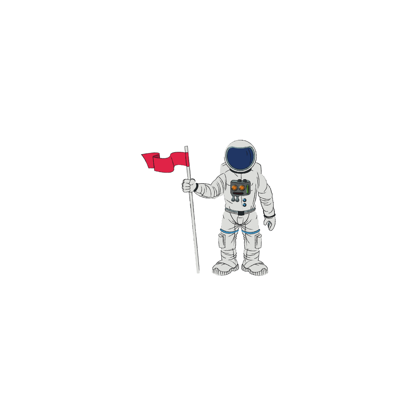 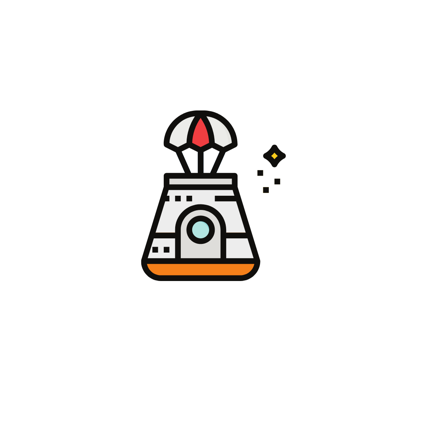 Step 1
Step 2 – Learn about space capsules.
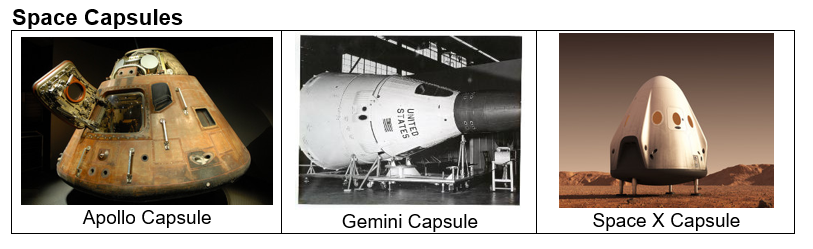 Step 2 – Learn about space capsules.
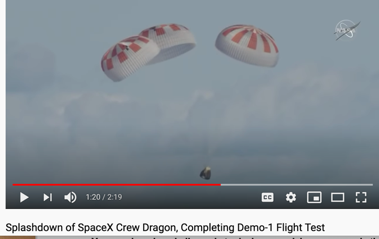 Step 3
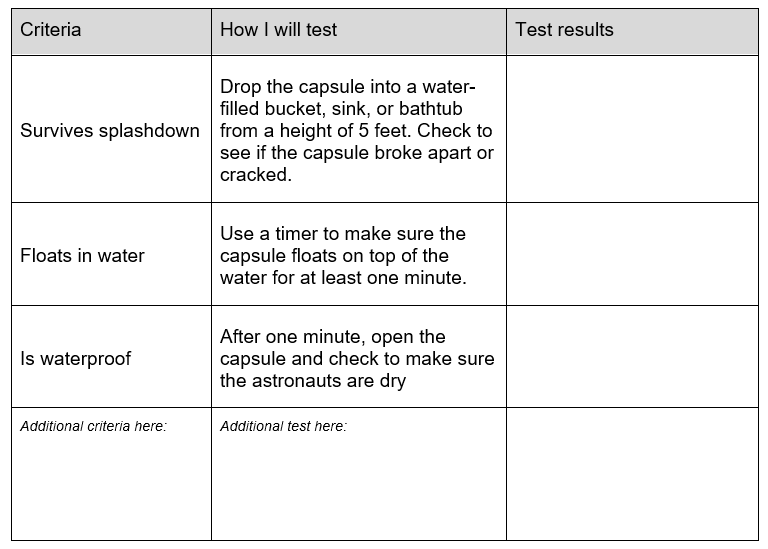 Step 4
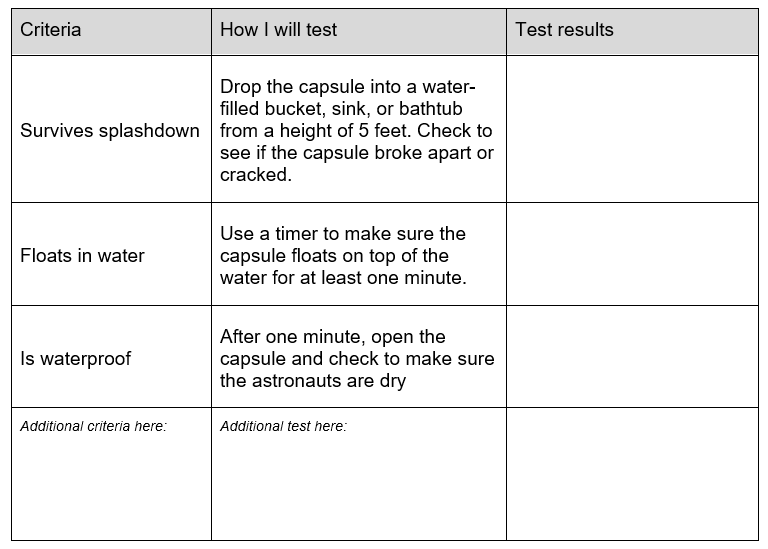 Step 5
Why do you think the materials you chose will work well?
What properties do they have?
What other materials could you use to create this design?
Step 6
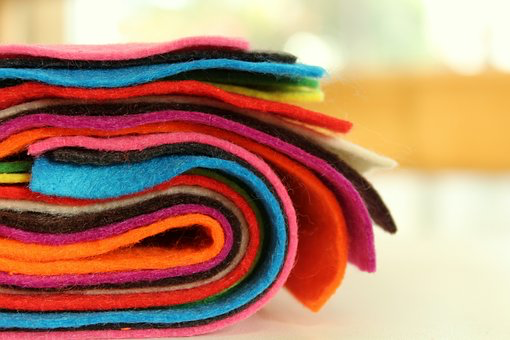 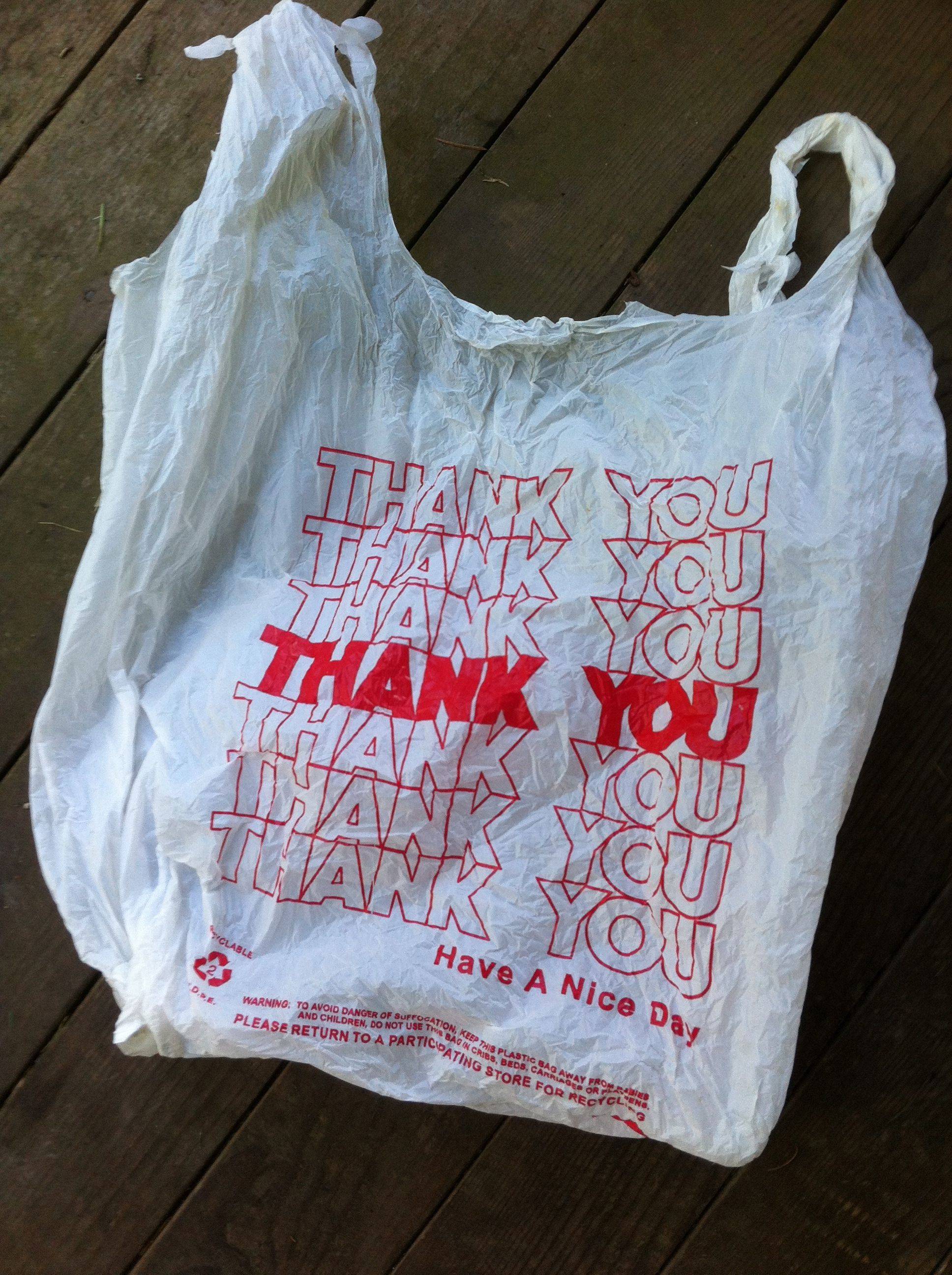 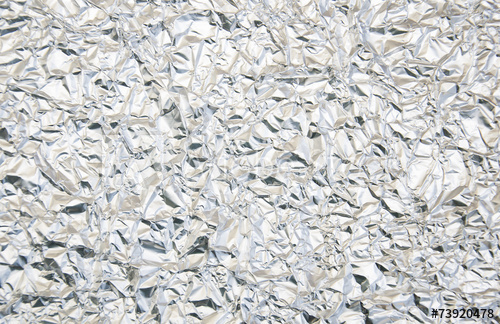 bendable
malleable
This Photo by Unknown Author is licensed under CC BY-SA
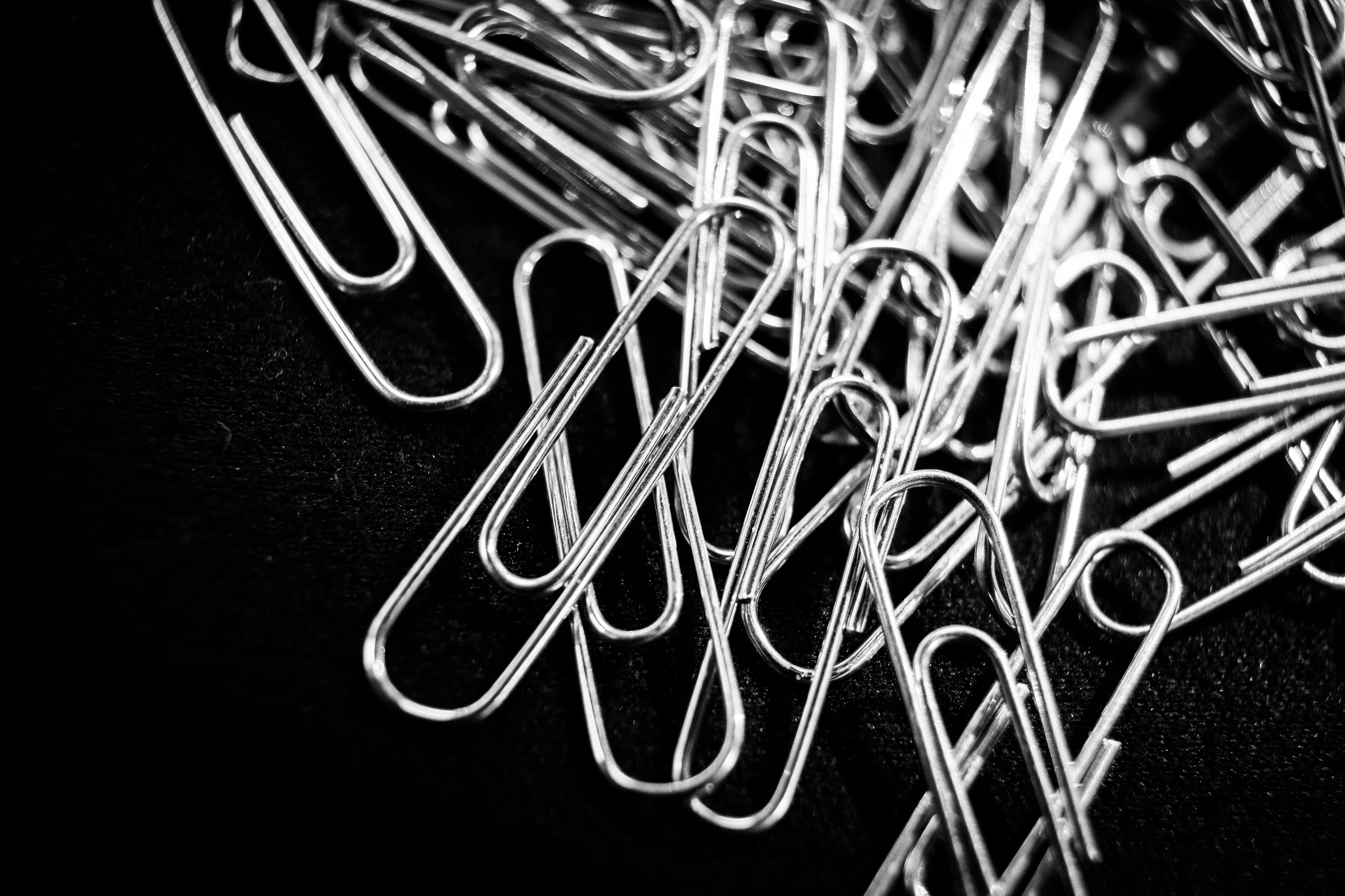 strong
waterproof
sticky
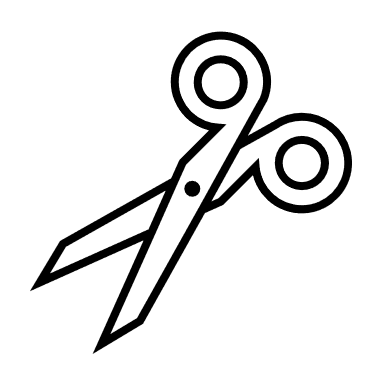 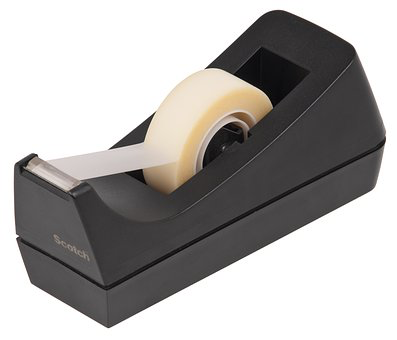 Step 7
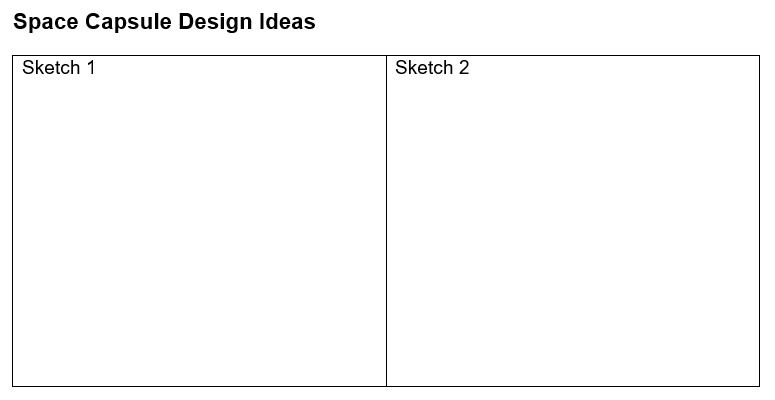 Step 8
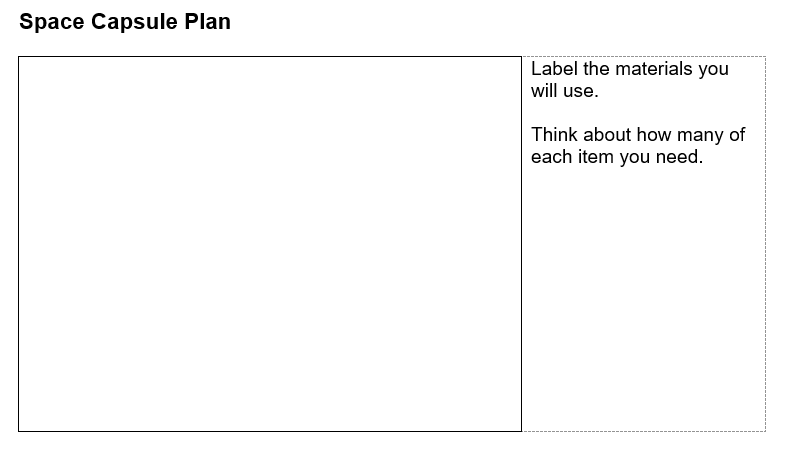 Step 9
Follow your plan and create your space capsule!
Step 9
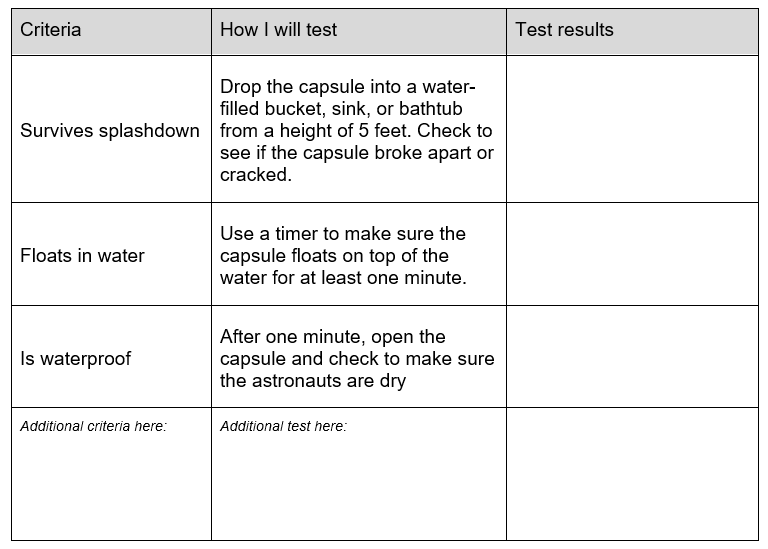 Step 10 – Learn from failure
What can I learn from failure that will help me improve my capsule? 
Try it from higher and higher heights until it fails.
Redesign, test, and share your modifications.
Did it perform better?
Step 11
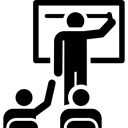 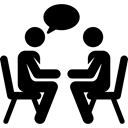 Take turns presenting the results of your engineering work to a partner, group, or instructor and provide feedback to your peers.
Step 12